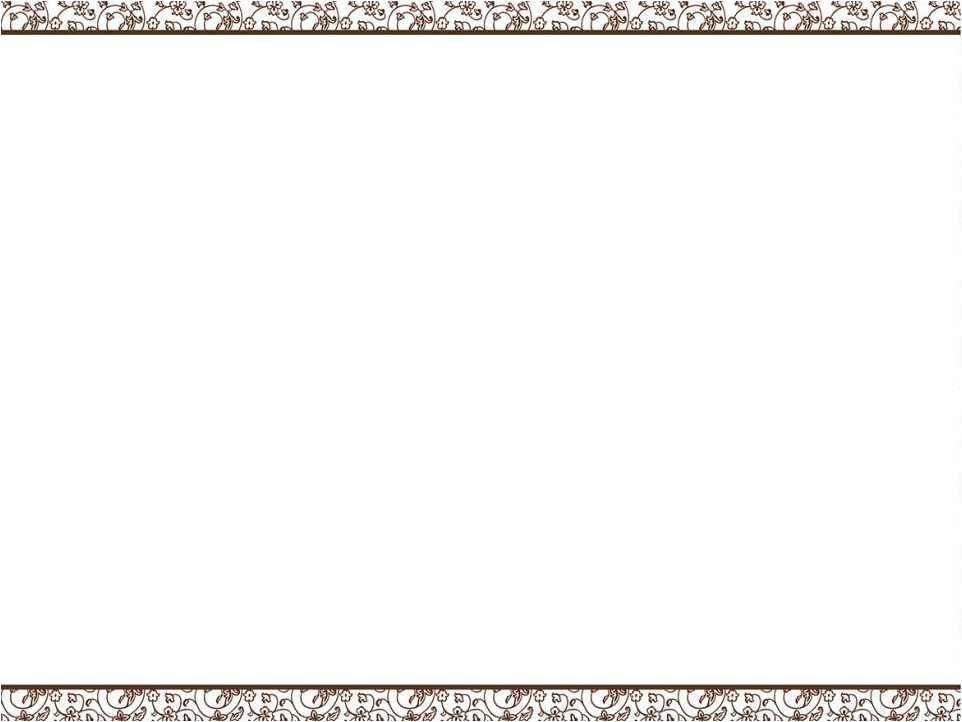 Шоколадные подарки для женщин — 2018
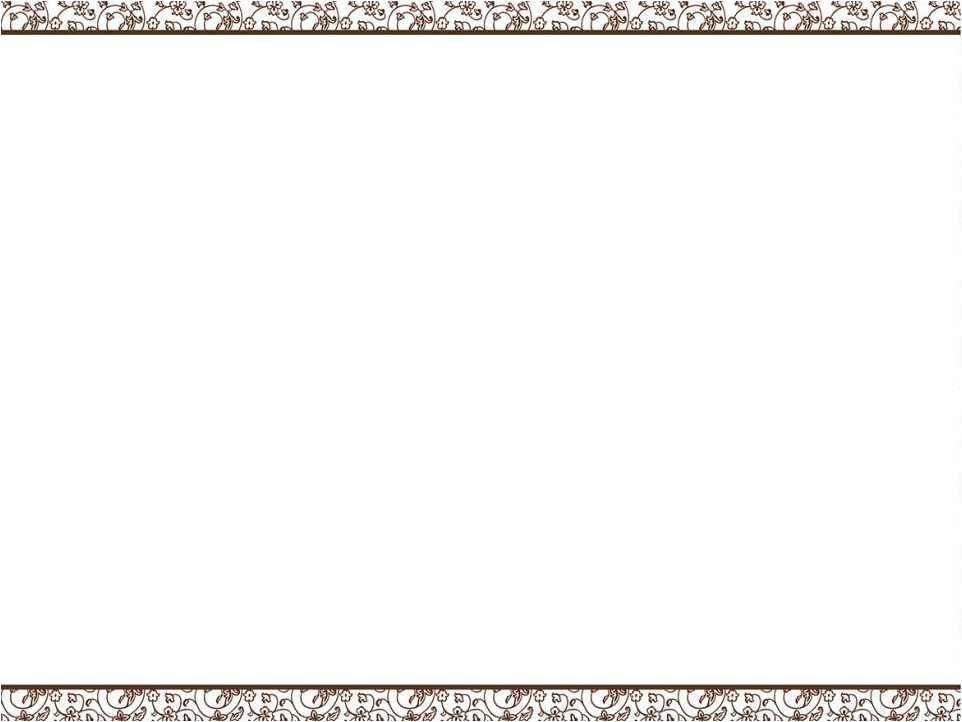 АВТОГРАФ
Вложение:Конфеты «О-ля-ля» из кофейного, шоколадного суфле и безе 
в горьком шоколаде
Вес: 195гРазмер: 8,5х8,5х20смСтоимость : 700,00 руб.
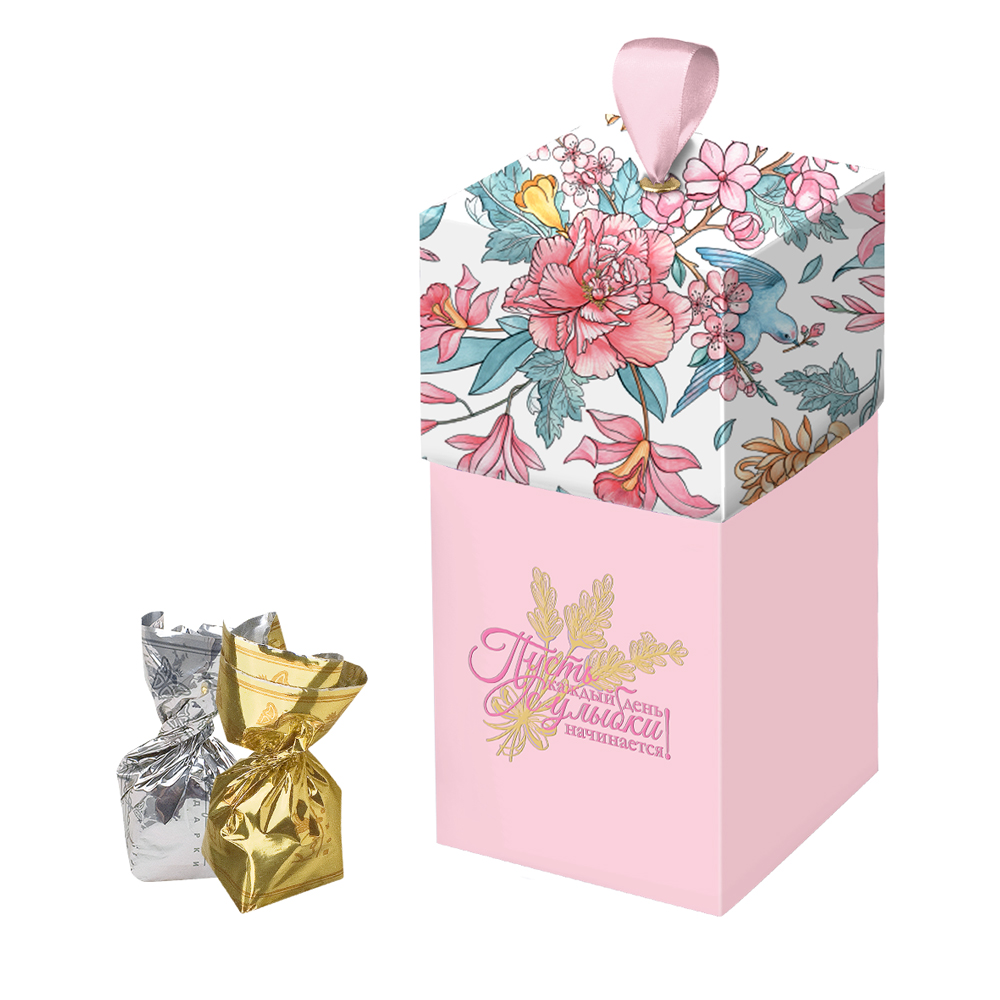 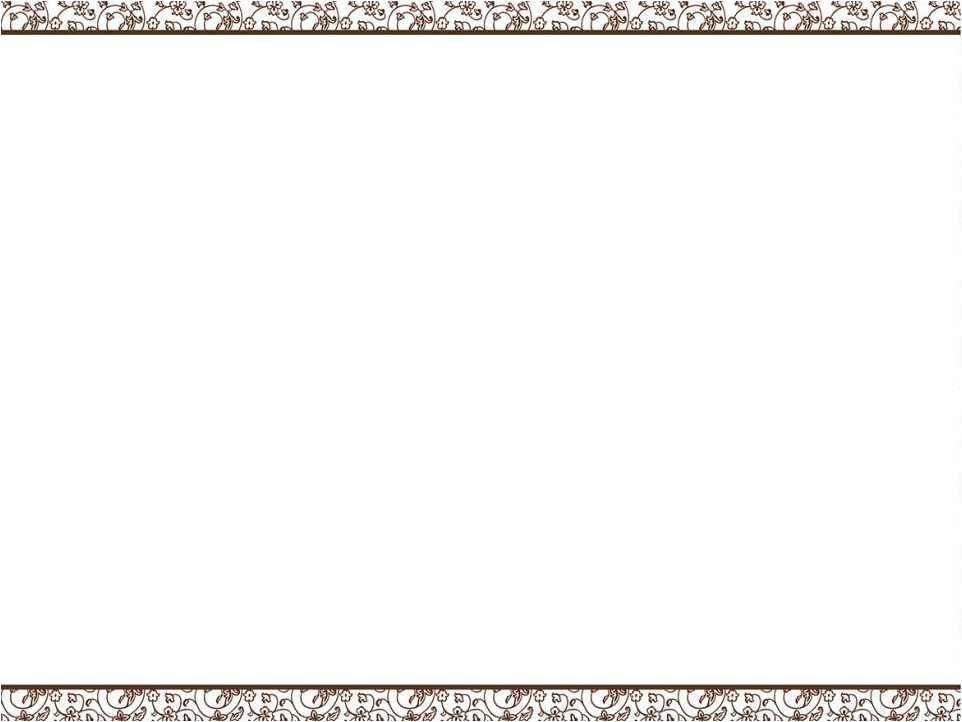 ПОДАРОК 045
Вложение:«Цукаты в горьком шоколаде «Апельсиновые корочки», «Цукаты в белом шоколаде «Апельсиновые корочки»
Вес: 80гРазмер: 23х5,5х6смСтоимость:  485,00 руб.
СЛАДКИЕ МИНУТЫ
Вложение:Конфеты «Солнечный финик», «Солнечный абрикос», «Солнечная слива» в горьком шоколаде
Вес: 150гРазмер: 5x10x20смСтоимость : 420,00 руб.
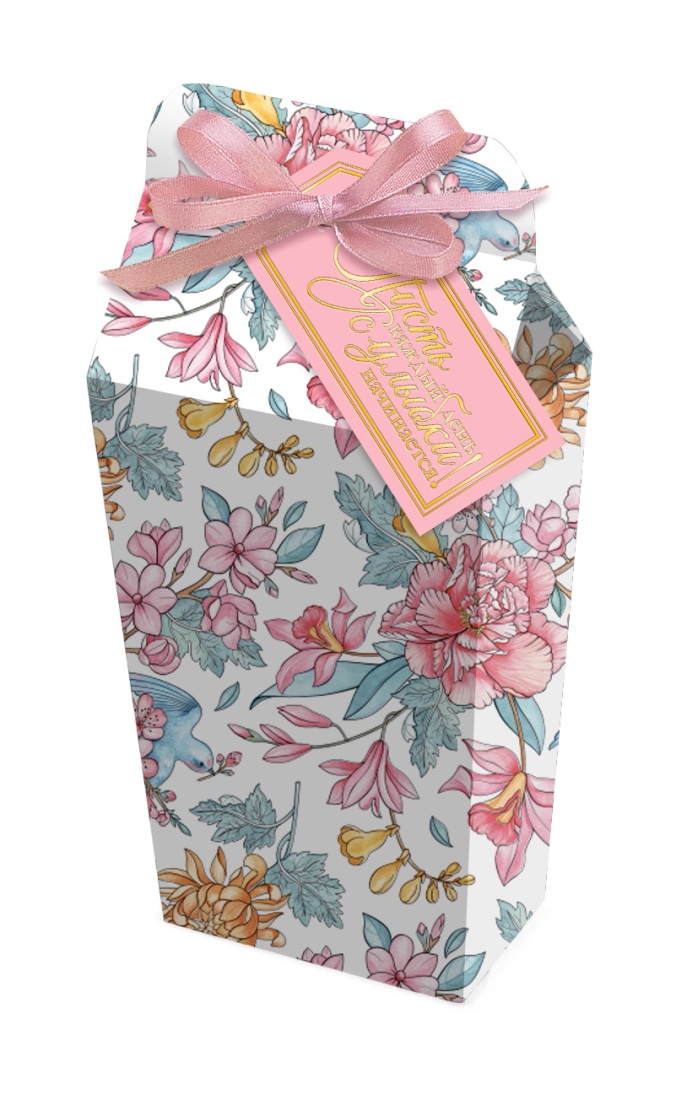 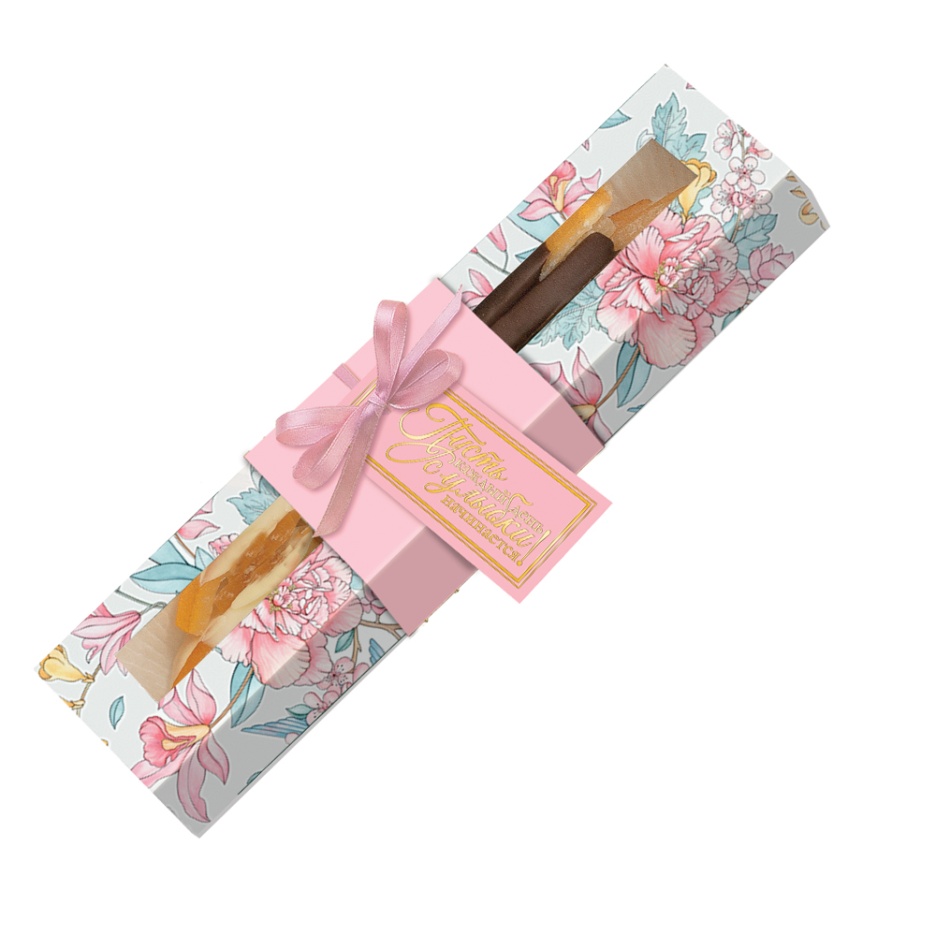 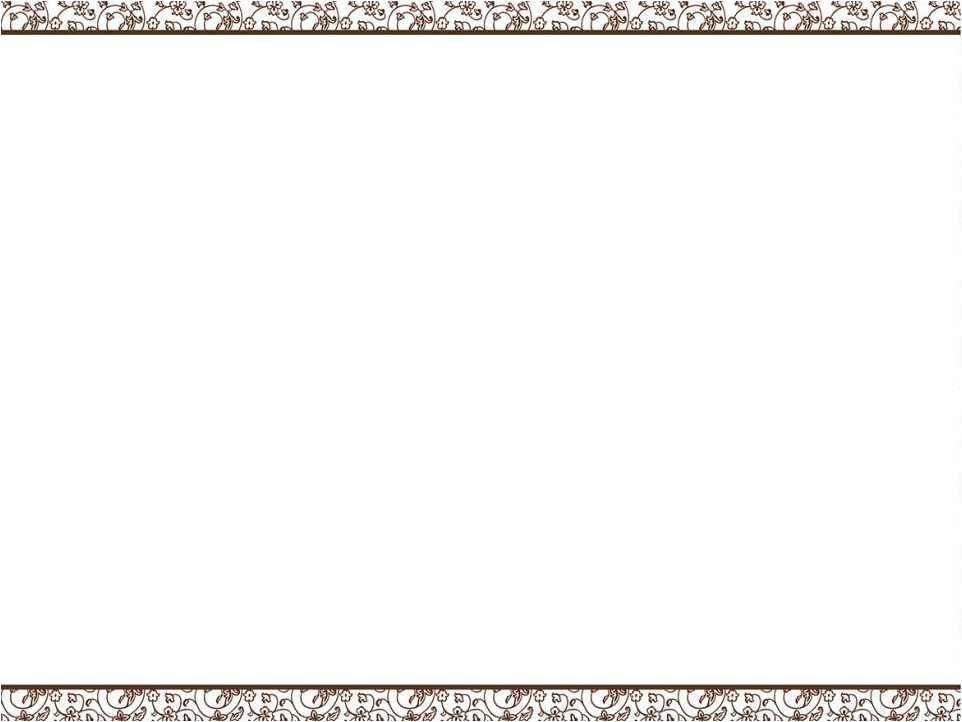 ГОСТИНЕЦ
Вложение:Сухофрукты в горьком шоколаде «Солнечный финик», 
«Солнечный абрикос», «Солнечная слива»
Вес: 75гРазмер: 11х10,5х4смСтоимость : 290,00 руб.
ШТРИХ
Вложение:Конфеты ручной работы
Вес: 40гРазмер: 18х6,5х5смСтоимость: 340,00 руб.
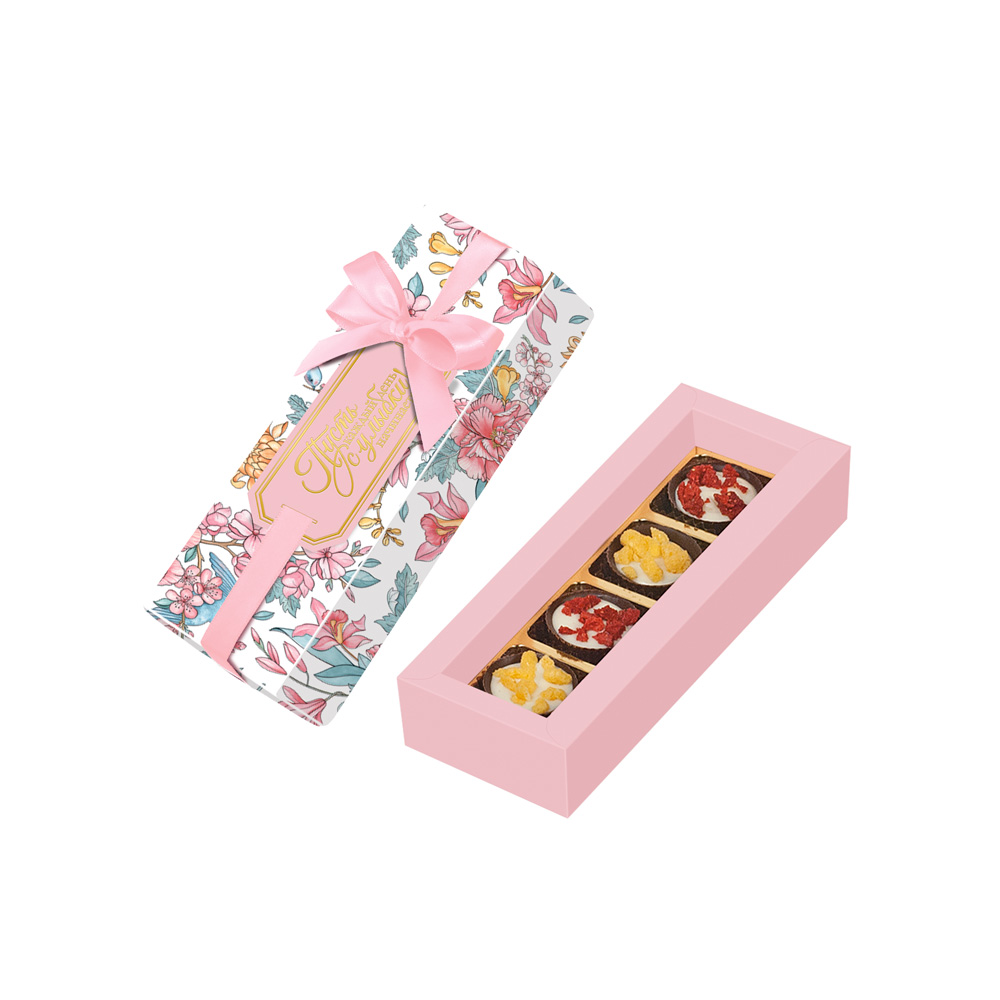 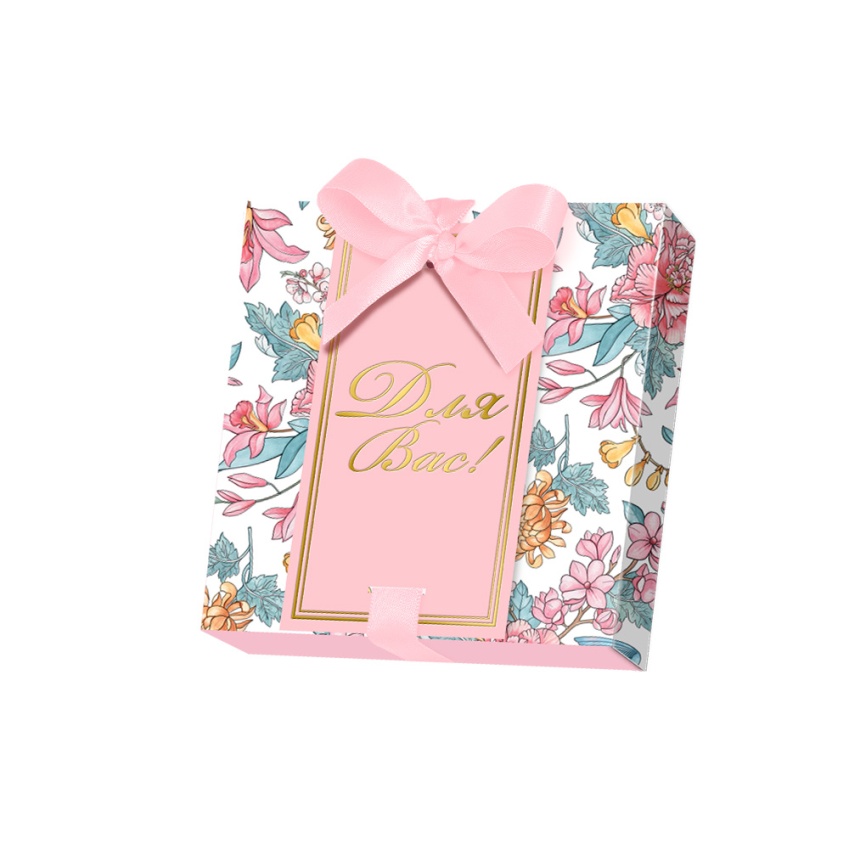 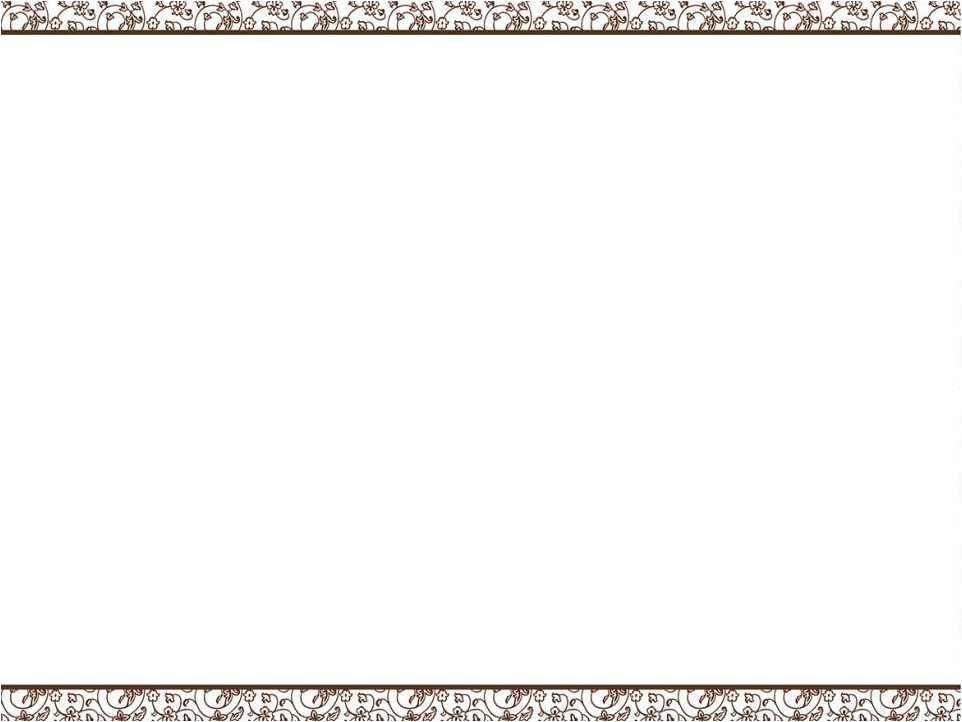 ФЕЙЕРВЕРК МАЛЫЙ
Вложение:Конфеты ручной работы
Вес: 120гРазмер: 16х12х4смСтоимость: 785,00 руб.
ПОДАРОК 004
Вложение:Конфеты «Ванильное суфле» в горьком шоколаде
Вес: 150гРазмер: 8,5х8,5х17,5смСтоимость : 495,00 руб.
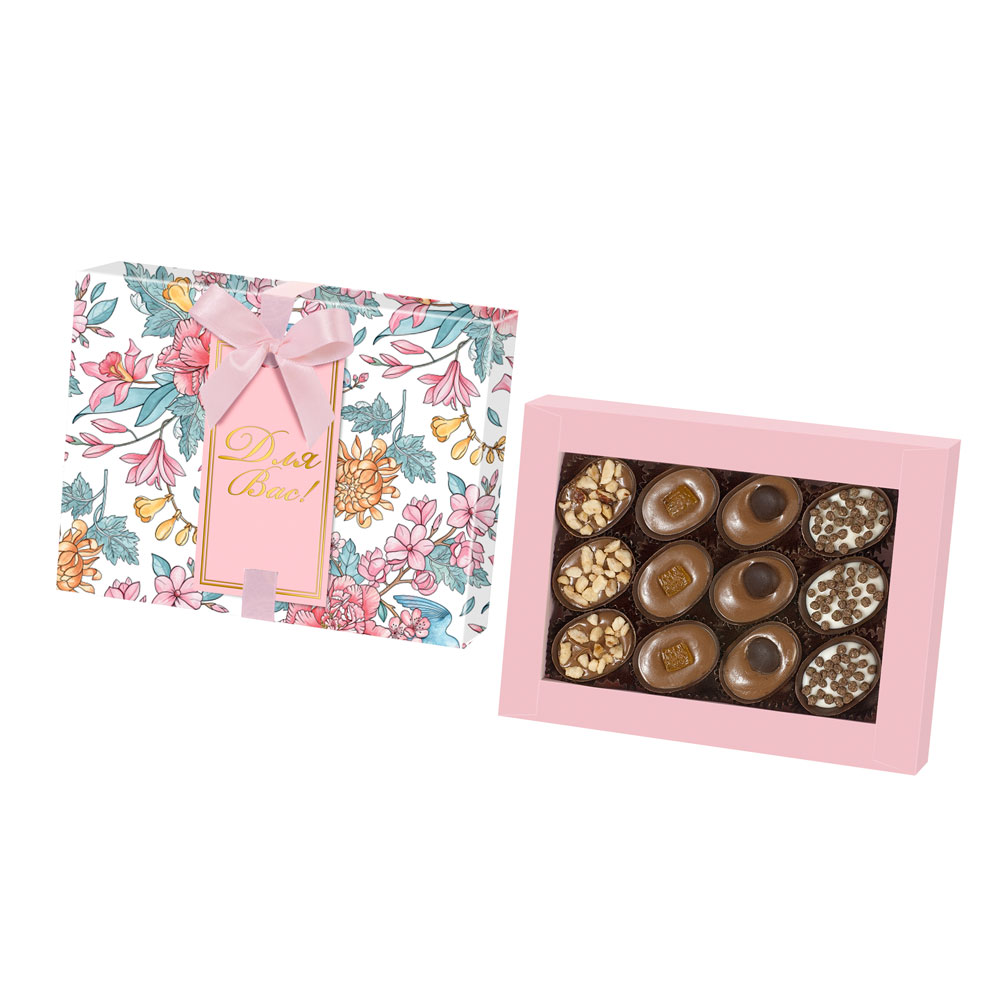 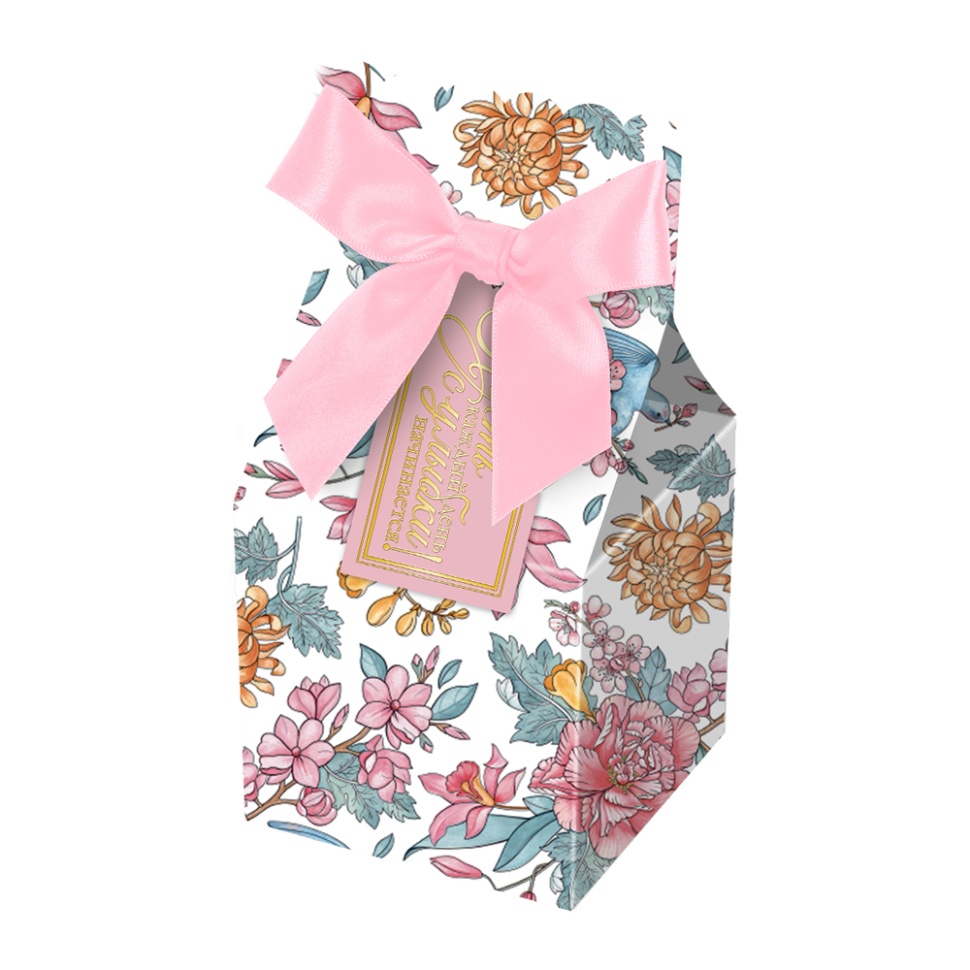 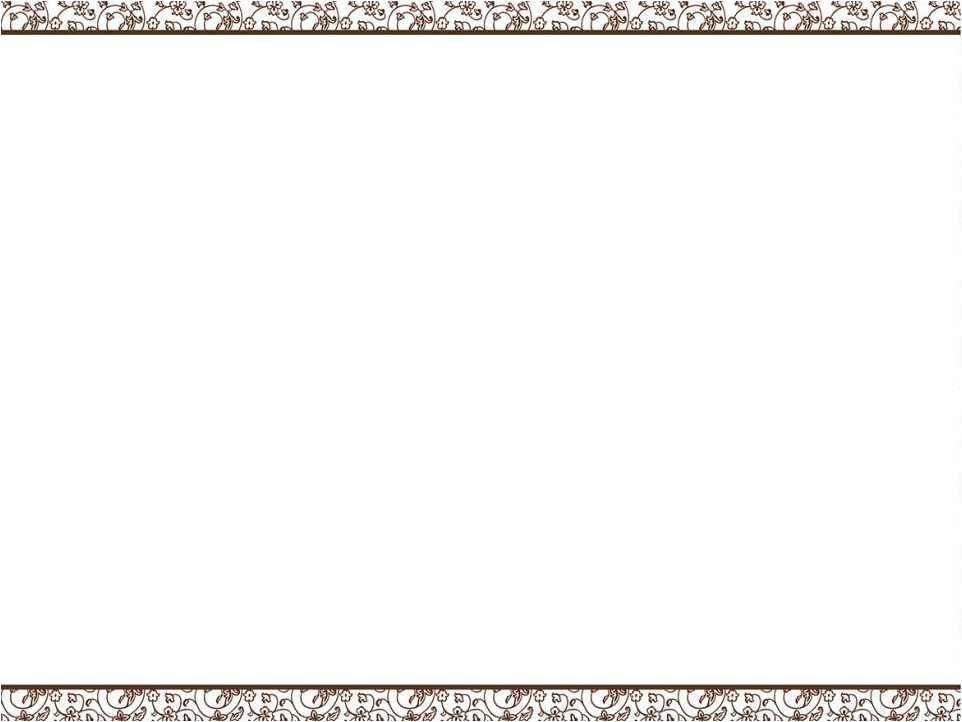 ПОДАРОК 019
Вложение:Мармелад желейный черничный, клубничный, 
апельсиновый
Вес: 260гРазмер: 20,5х11х7смСтоимость : 535,00 руб.
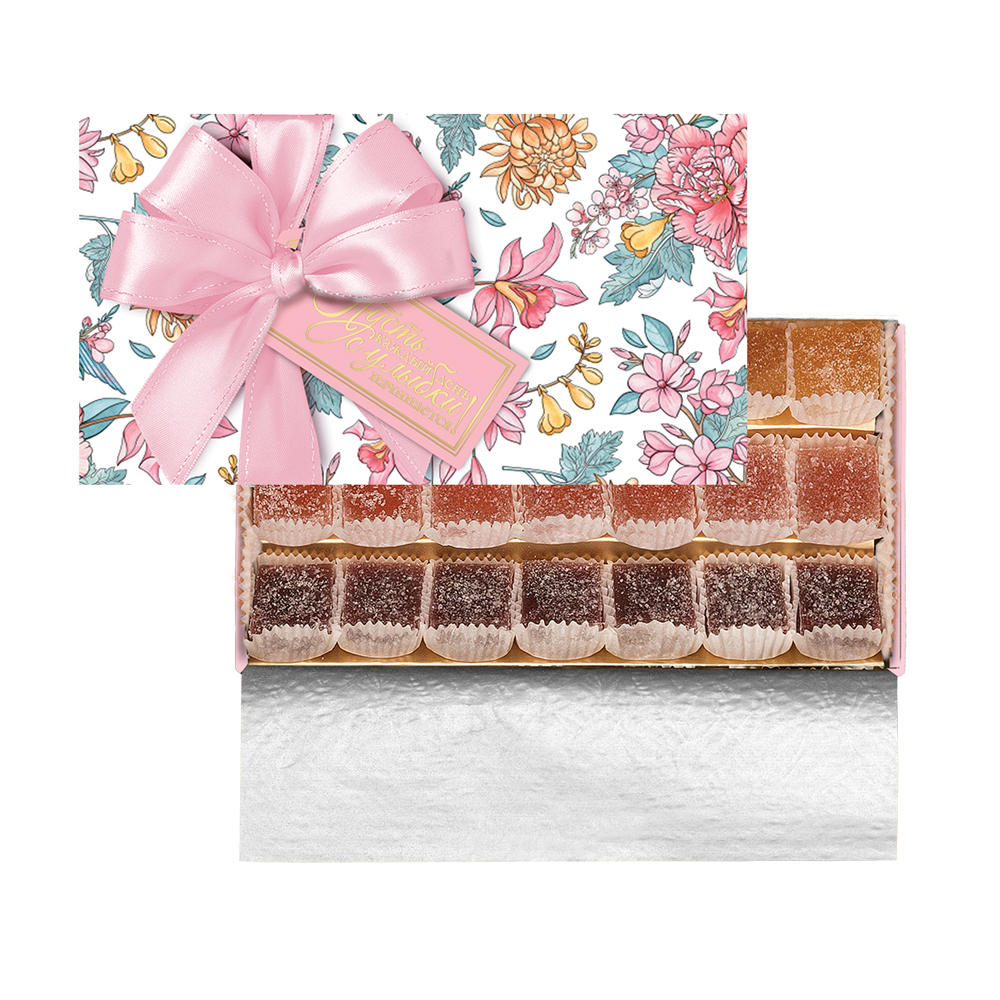 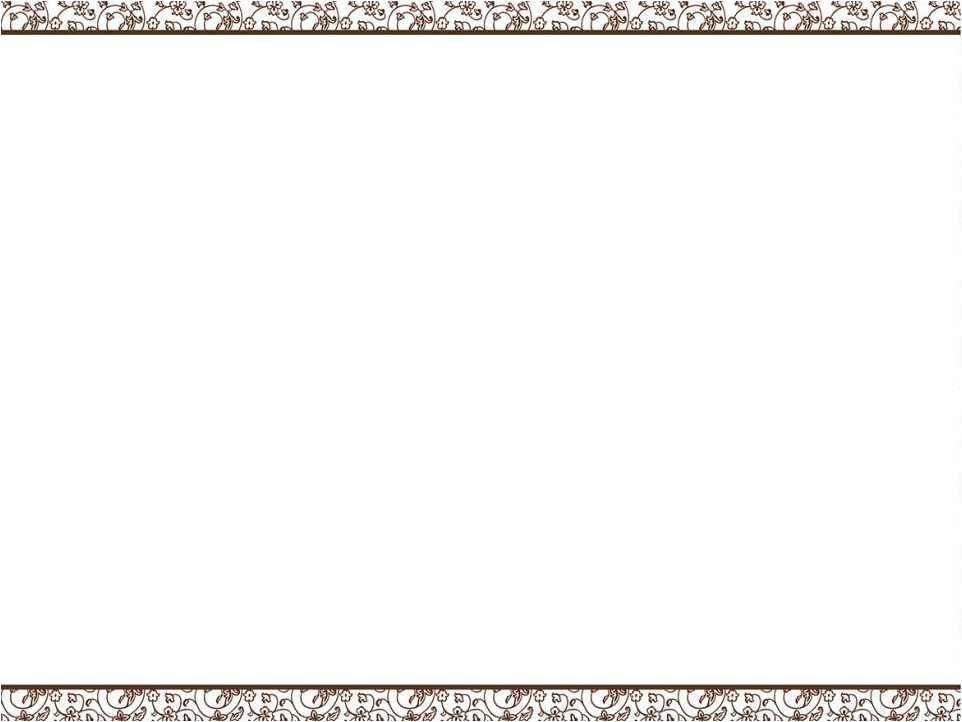 ДЛЯ ВАС!
Вложение:Шоколад белый фигурный декорированный, драже «Фундук  в белом шоколаде» декорированное, конфета  «Ванильное суфле» в горьком шоколаде декорированная, конфеты «Ассорти» декорированные со сливочной начинкой
Вес: 100гРазмер: 23х15х3,5смСтоимость: 805,00 руб.
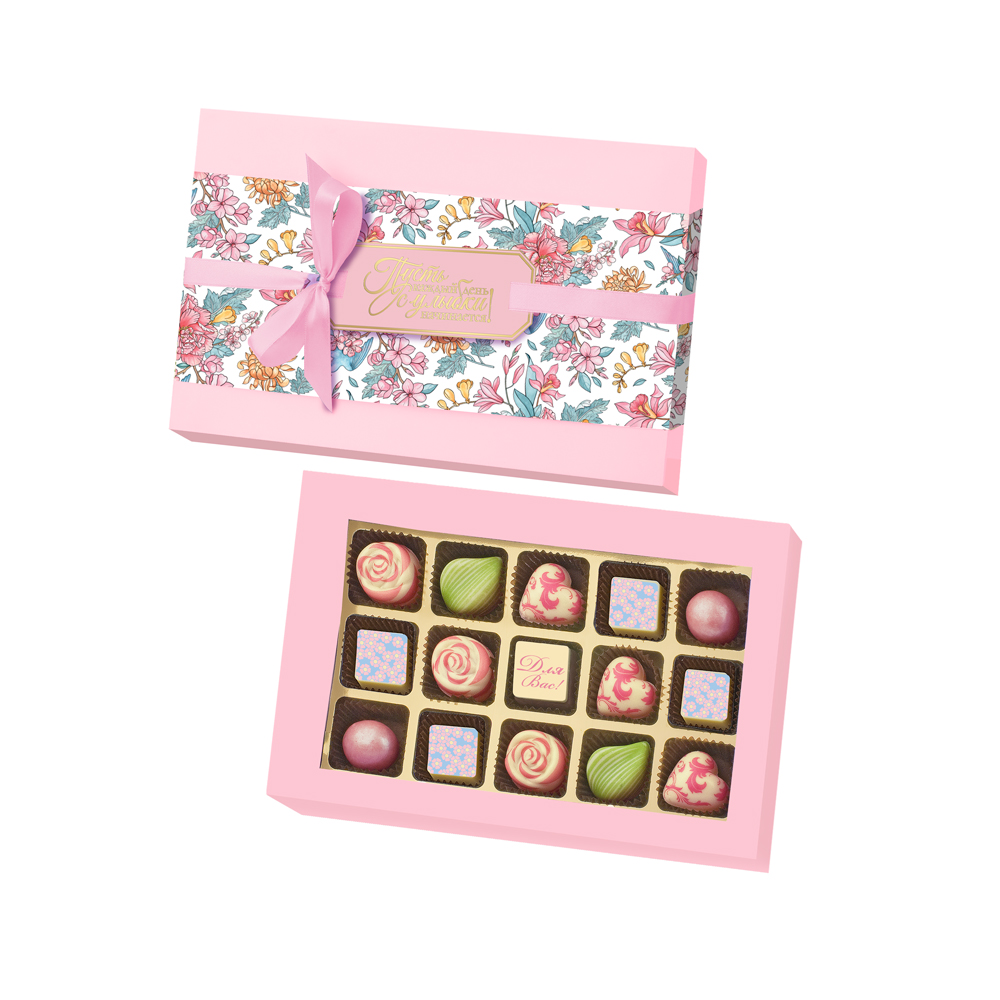 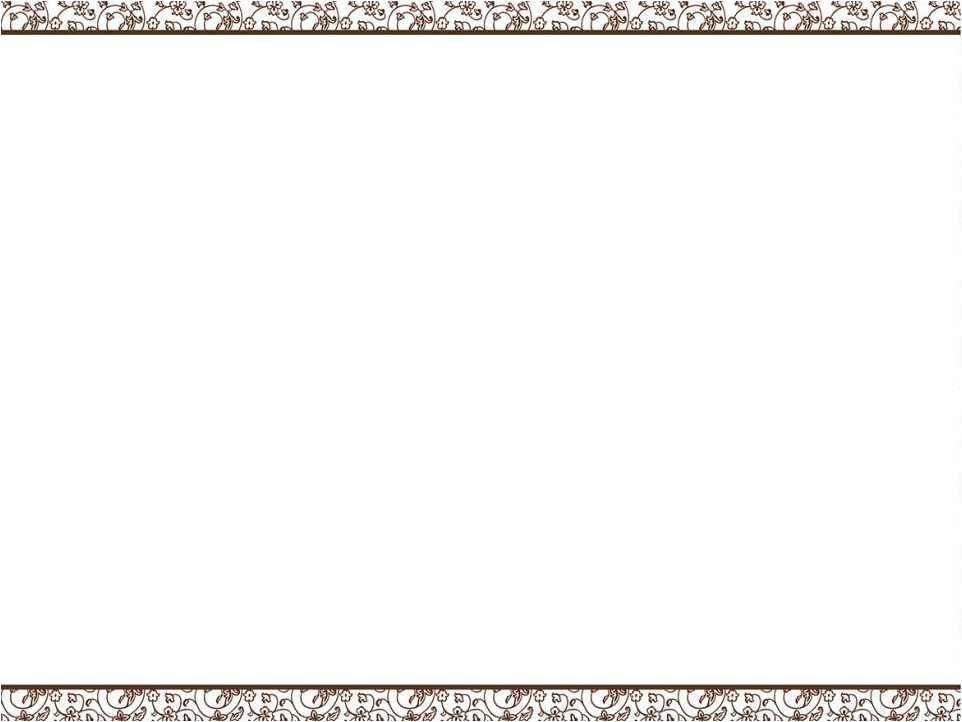 СУВЕНИР
Вложение:Конфеты «Шоколадное суфле» в горьком шоколаде декорированные
Вес: 105гРазмер: 23х8х5смСтоимость: 385,00 руб.
ЛЕДИ
Вложение:Драже «Фундук в белом шоколаде» декорированное,  мармелад желейный вишневый декорированный,  конфета  «Марципан» в горьком шоколаде, конфеты «Ассорти» декорированные со сливочной начинкой
Вес: 70гРазмер: 16х8х5смСтоимость: 590,00 руб.
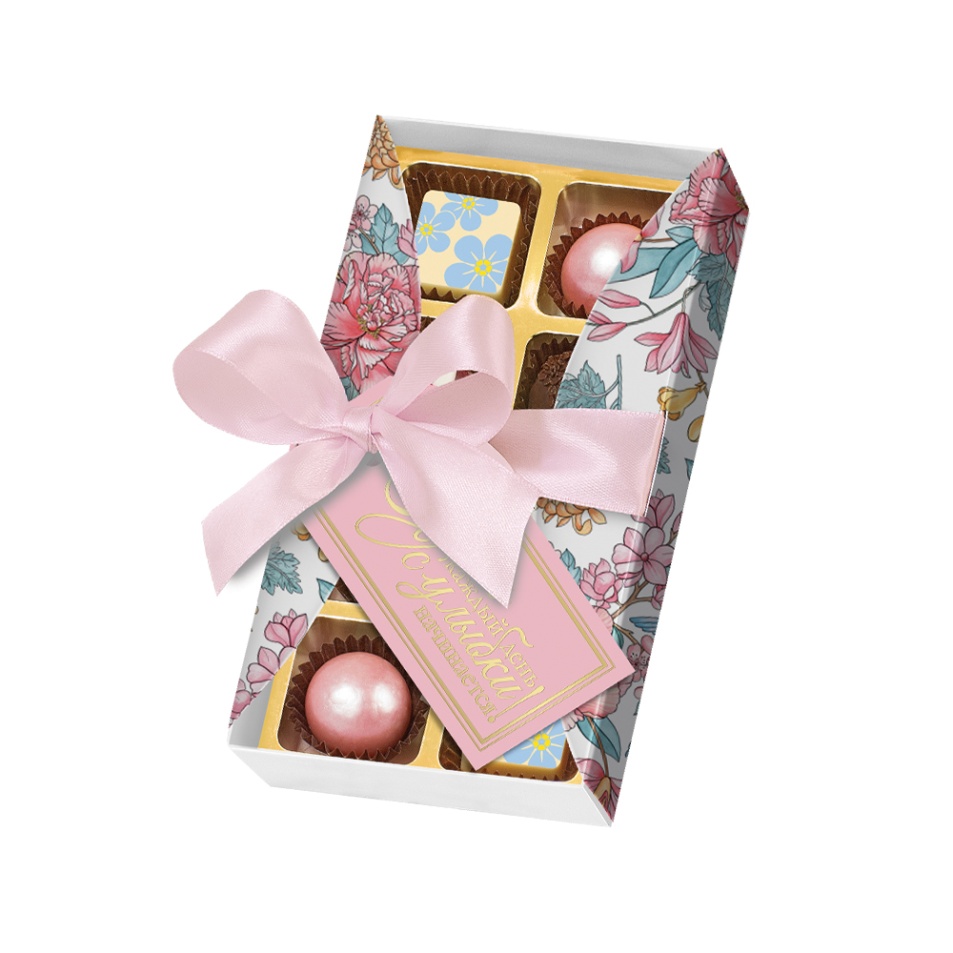 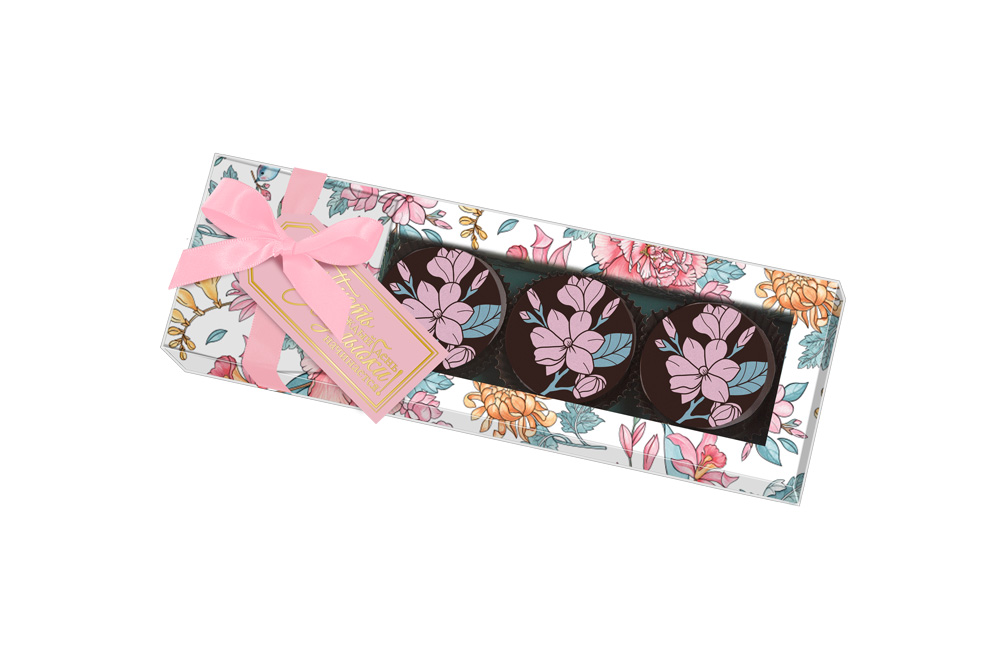 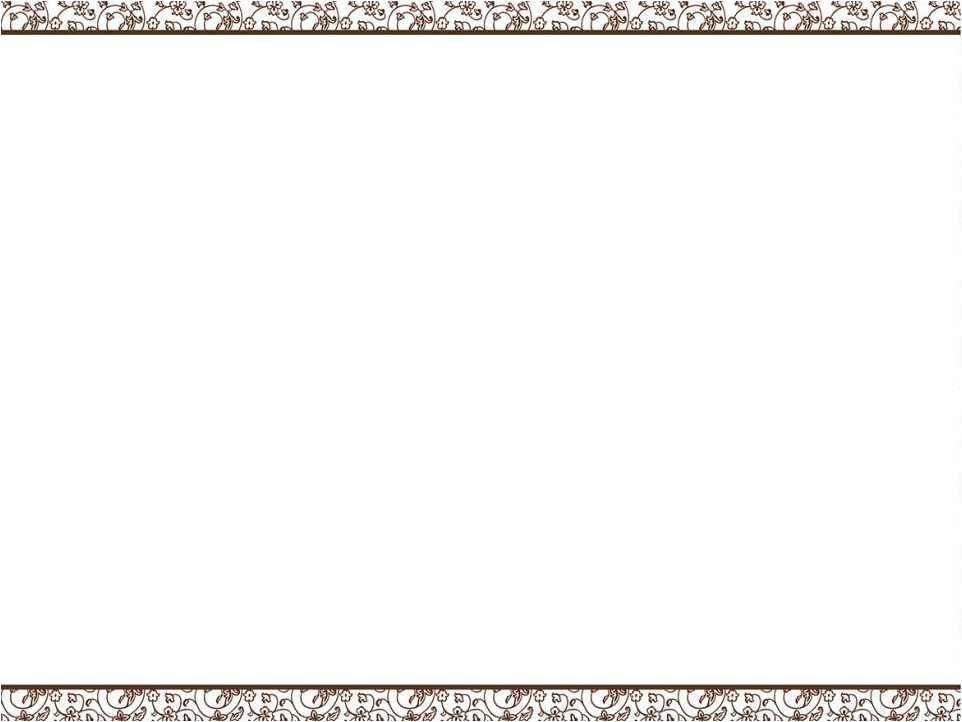 НАБОР 007
Вложение:«»»»»» «Подарок 012» / Вес: 315 г
Драже «Кедр в горьком шоколаде»,  «Лайм в шоколаде “Мохито”», «Фундук в молочном шоколаде»,  «Миндаль в белом шоколаде» ;
«Подарок 013» / Вес: 255 г Драже «Клубника в шоколаде»  «Мандарин в  шоколаде», «Миндаль в горьком шоколаде» ;
«Подарок 014» / Вес: 150г Драже «Клюква в шоколаде», «Фундук в горьком шоколаде» 
Вес: 720гРазмер: 18х11х24смСтоимость : 2670,00 руб.
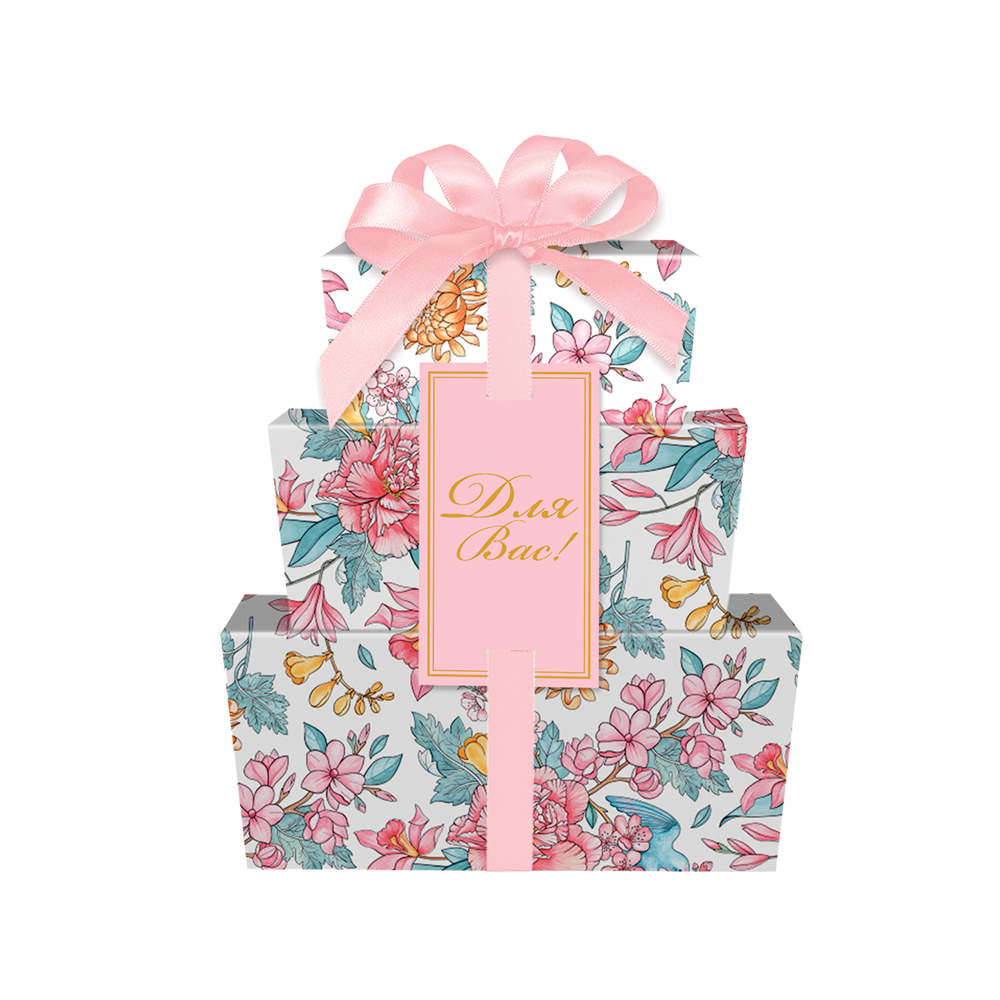 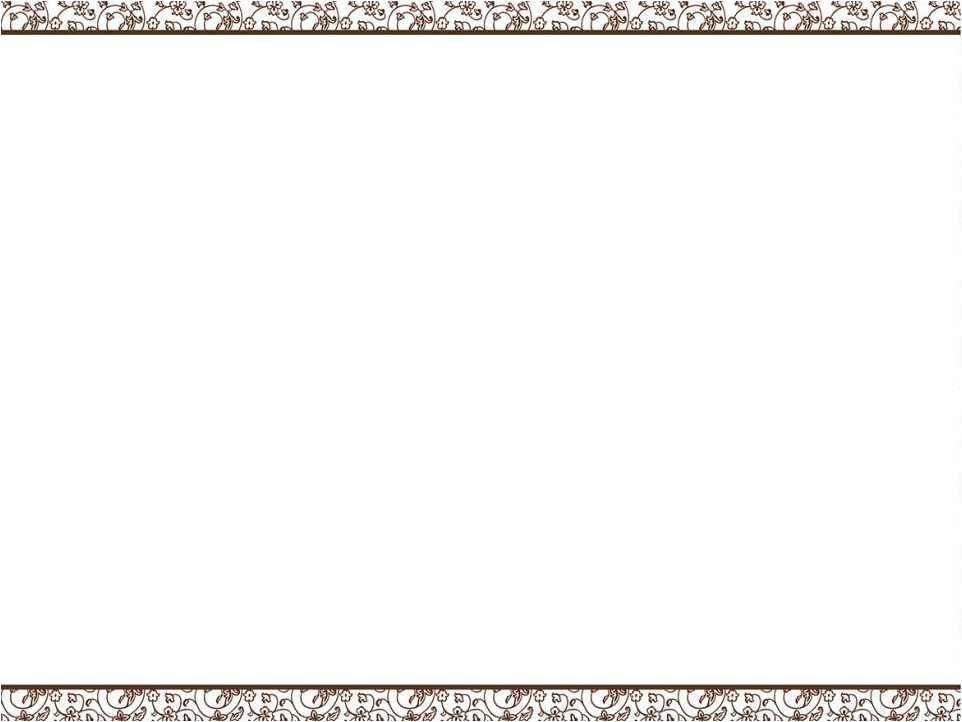 ФИЕСТА
Вложение:
Драже «Фундук в белом шоколаде» с декором, 
Конфета «Гармония» / Вес: 35г (2 шт.) Ванильное суфле и вишневое желе в горьком шоколаде с декором; Конфеты «Солнечный финик» в горьком шоколаде.
Вес: 215гРазмер: 25,5х19,5х2,5смСтоимость: 1340,00 руб.
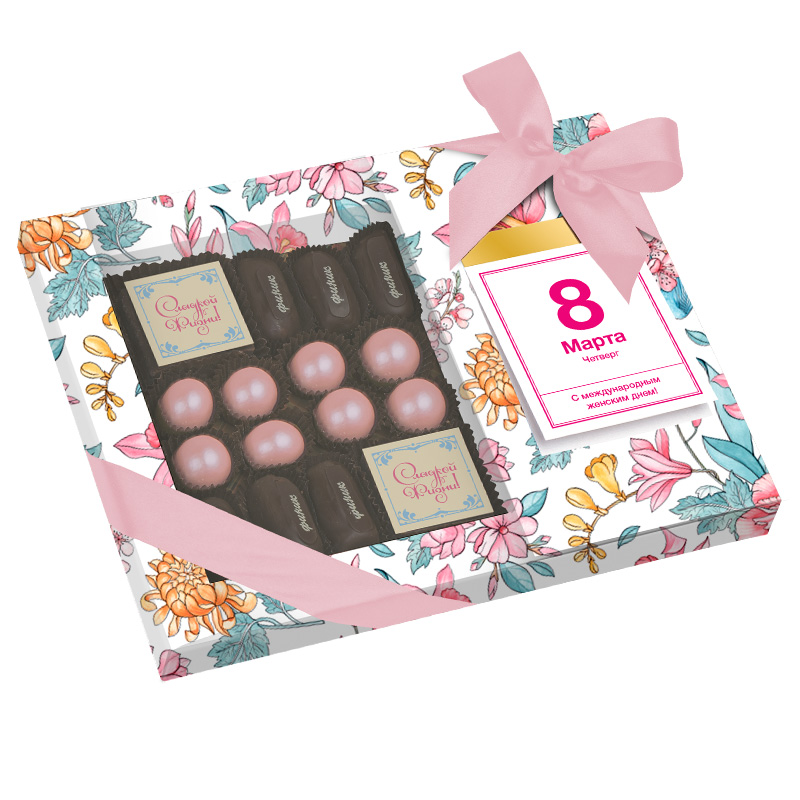 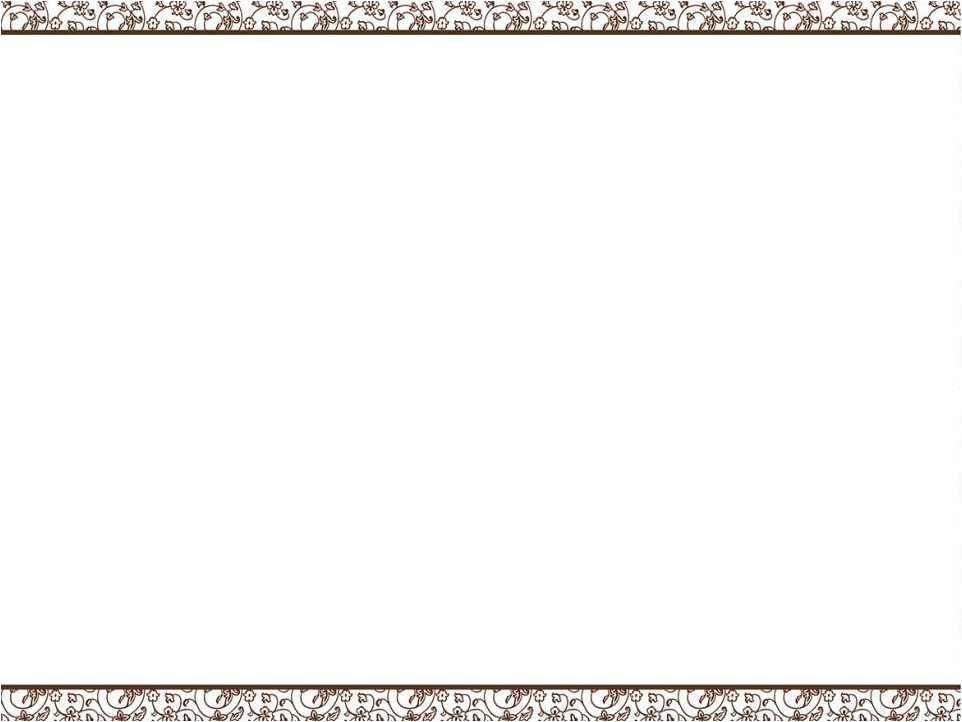 ПОДАРОК
Вложение:Конфеты «Шоколадное суфле», «Ванильное 
суфле», «Кофейное суфле» 
в горьком шоколаде
Вес: 200гРазмер: 10х10х13смСтоимость: 565,00 руб.
ПОДАРОК 023
Вложение:Конфеты желейные «Виноград» в горьком шоколаде
Вес: 105гРазмер: 8,5х6х17,5смСтоимость: 415,00 руб.
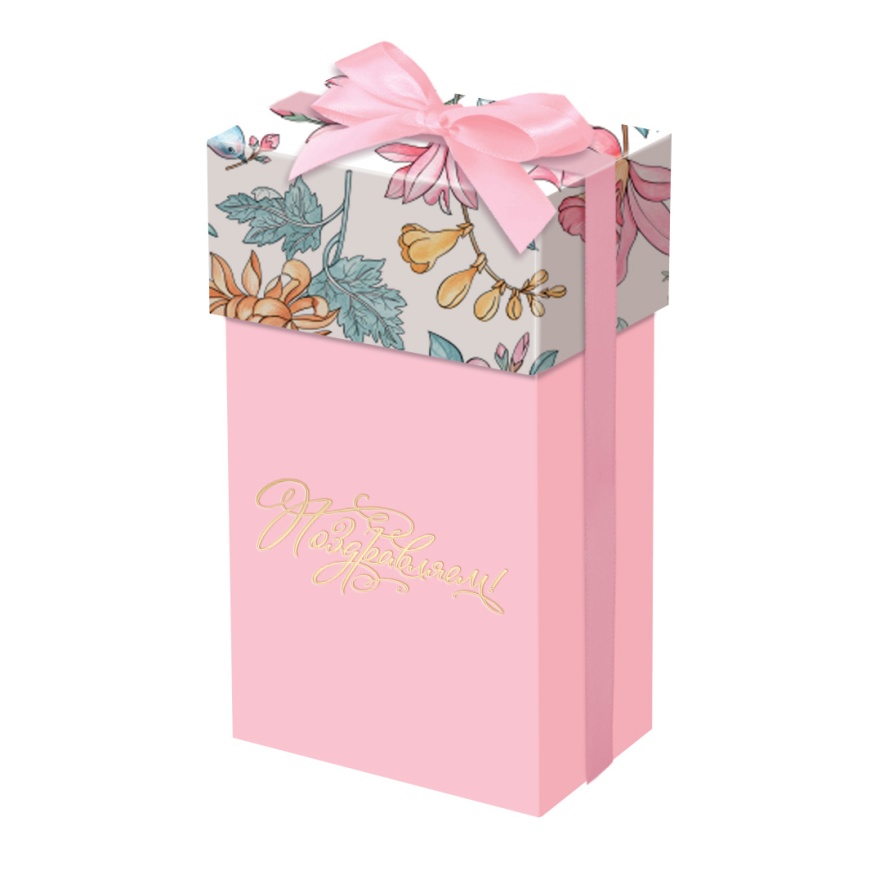 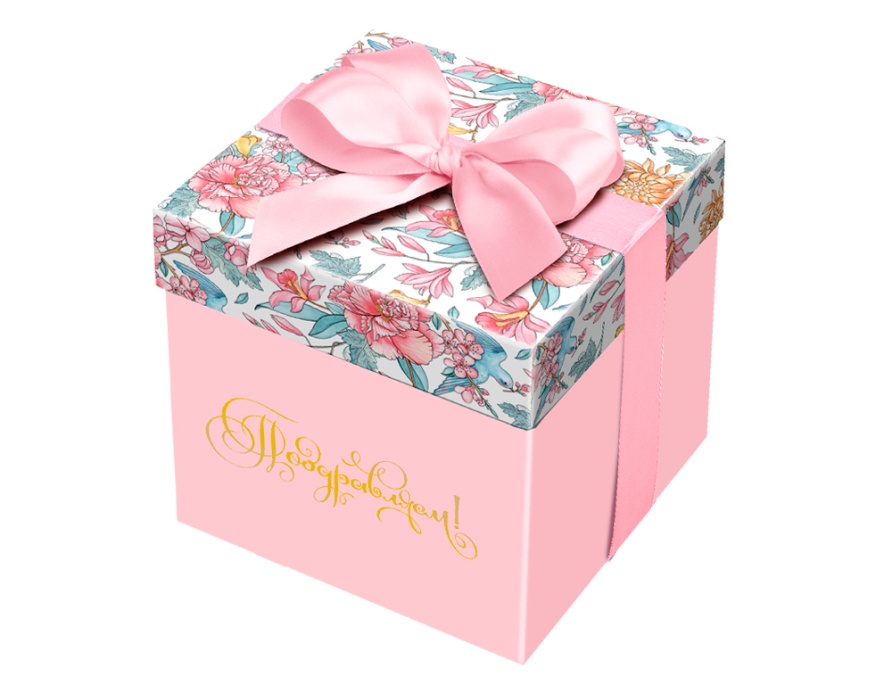 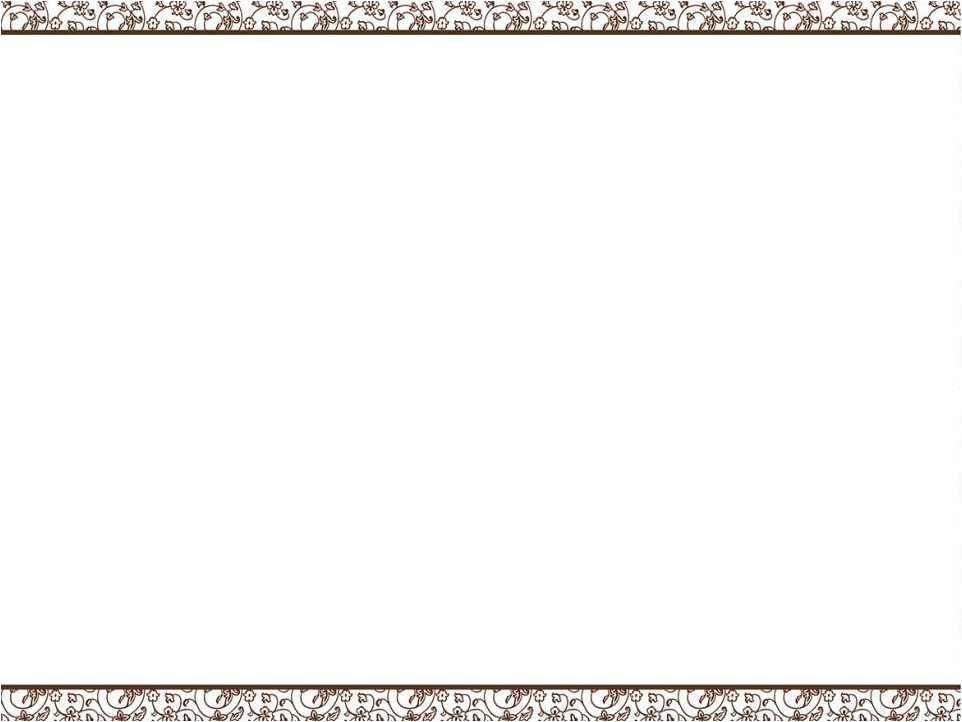 ПОДАРОК 024
Вложение: Конфеты «Ванильное суфле» в горьком шоколадеВес: 150гРазмер: 9х5,5х24смСтоимость: 530,00 руб.
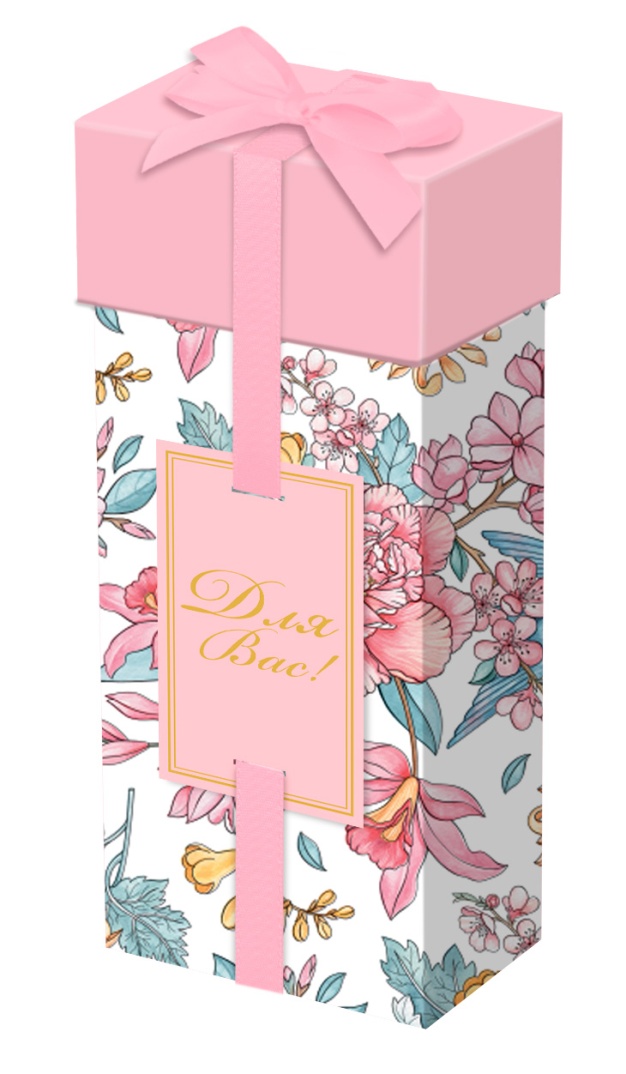 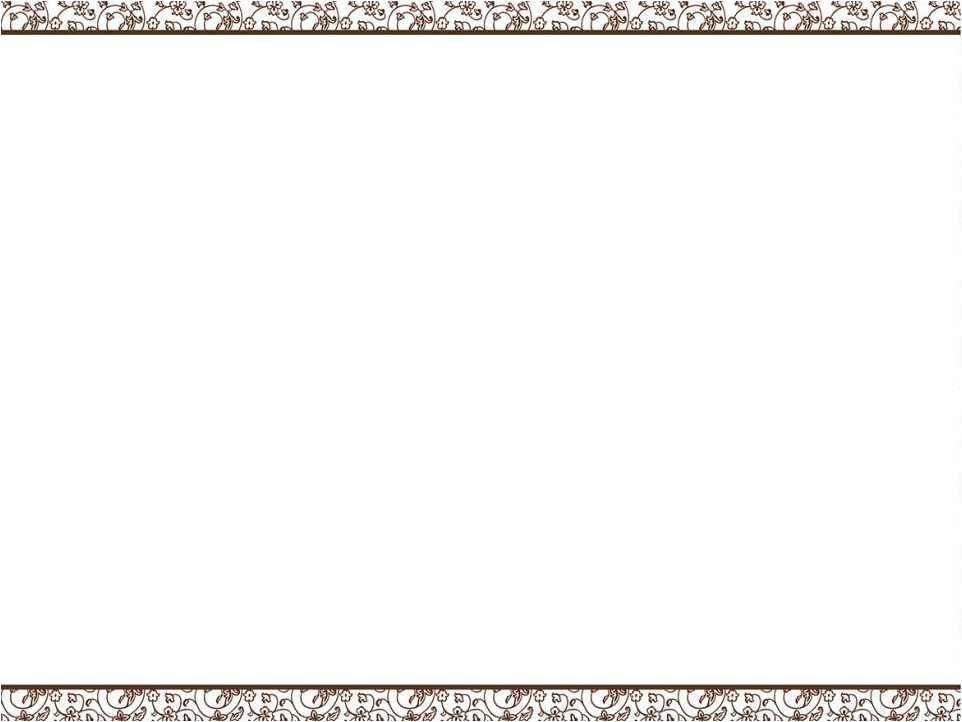 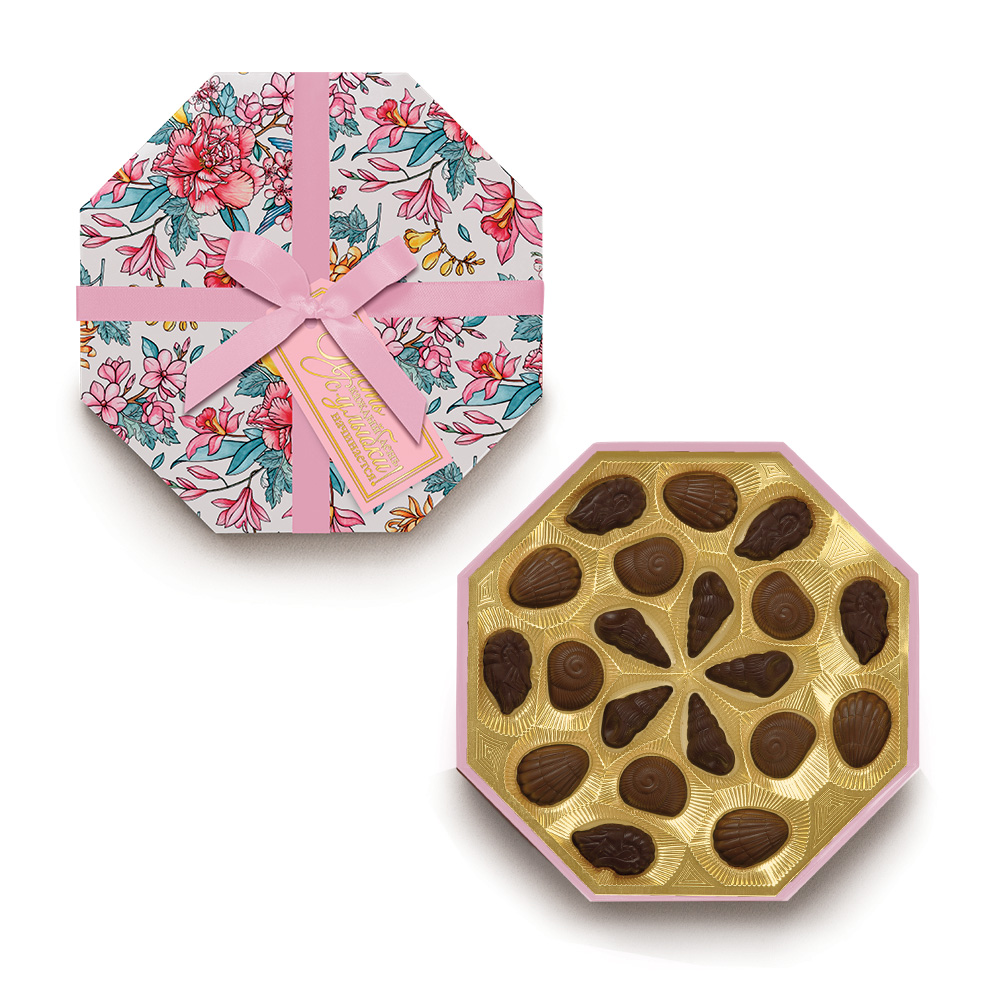 ВОСЬМИГРАННИК
Вложение:Шоколадные конфеты «Ассорти» со сливочной 
и шоколадной начинками

Вес: 200гРазмер: 22,5х22,5х4смСтоимость: 795,00 руб.
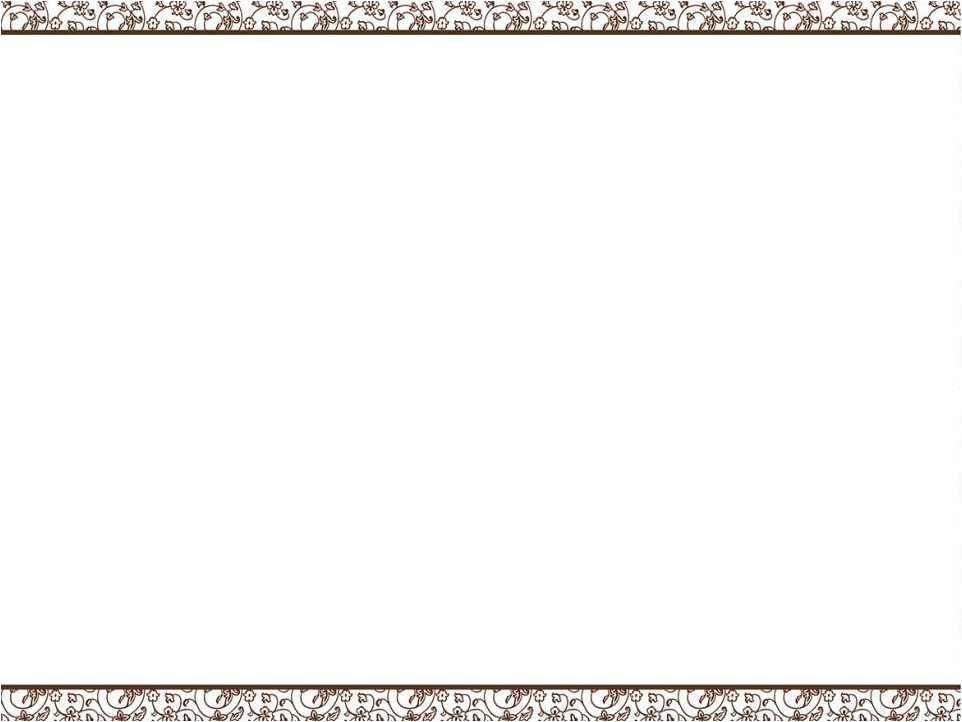 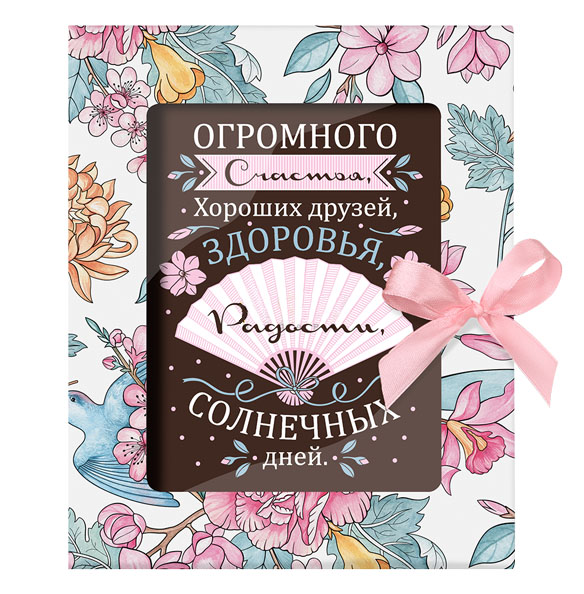 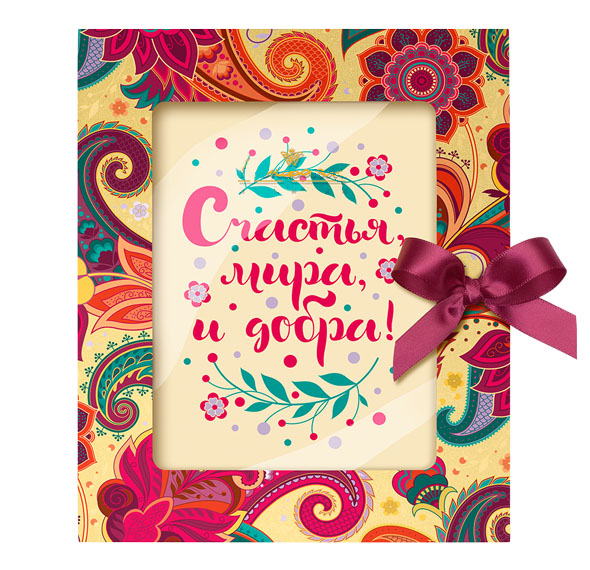 ОТКРЫТКА «СЧАСТЬЯ!»
Арт. В.ШКг669.100-ям
Вложение: 
Шоколад горький с декором
 Размер: 17,5x14,5x1см
Вес: 100г
Стоимость:  430 руб.
ОТКРЫТКА «СЧАСТЬЯ, МИРА И ДОБРА!»Арт. ШКб680.100-кзк
Вложение: 
Шоколад белый с декором
 Размер: 17,5x14,5x1см
Вес: 100г
Стоимость:  430 руб.
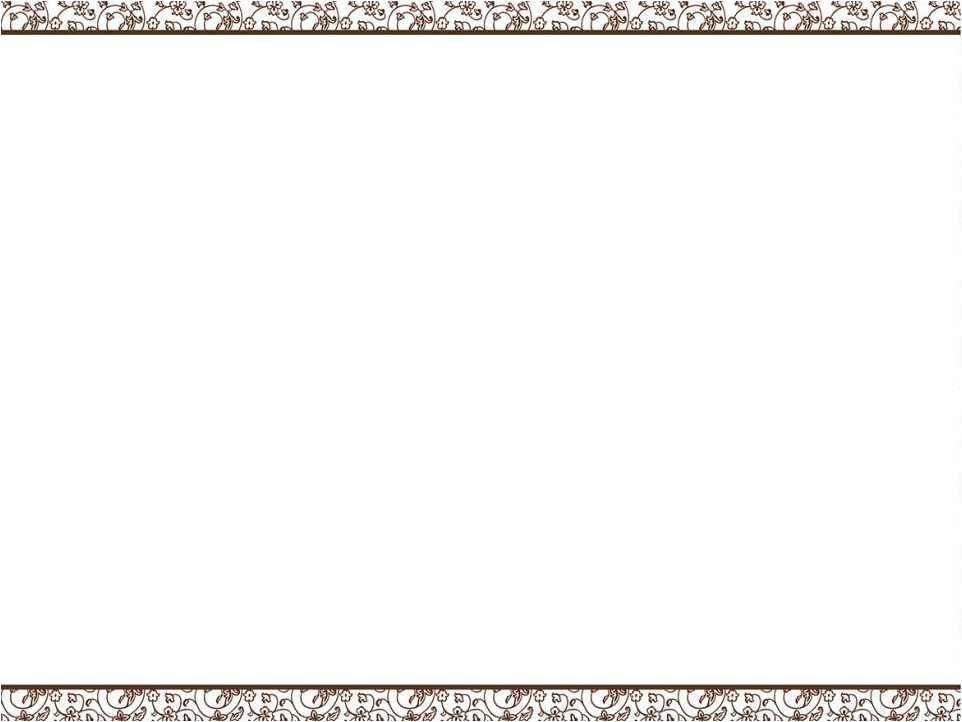 Указаны цены на тиражи от 100 штук. Тиражи от 50 штук — примерно +30%. Стоимость включает НДС.
Персонализация (бирка, открытка, лого на ленте или тиснение на коробке) — 100 рублей. Отдельно считается:
изготовление коробок с индивидуальным дизайном;
нанесение логотипов непосредственно на конфеты.
Срок производства — 7–10 рабочих дней с момента 100% предоплаты.
Стоимость доставки по Москве — от 2000 рублей.
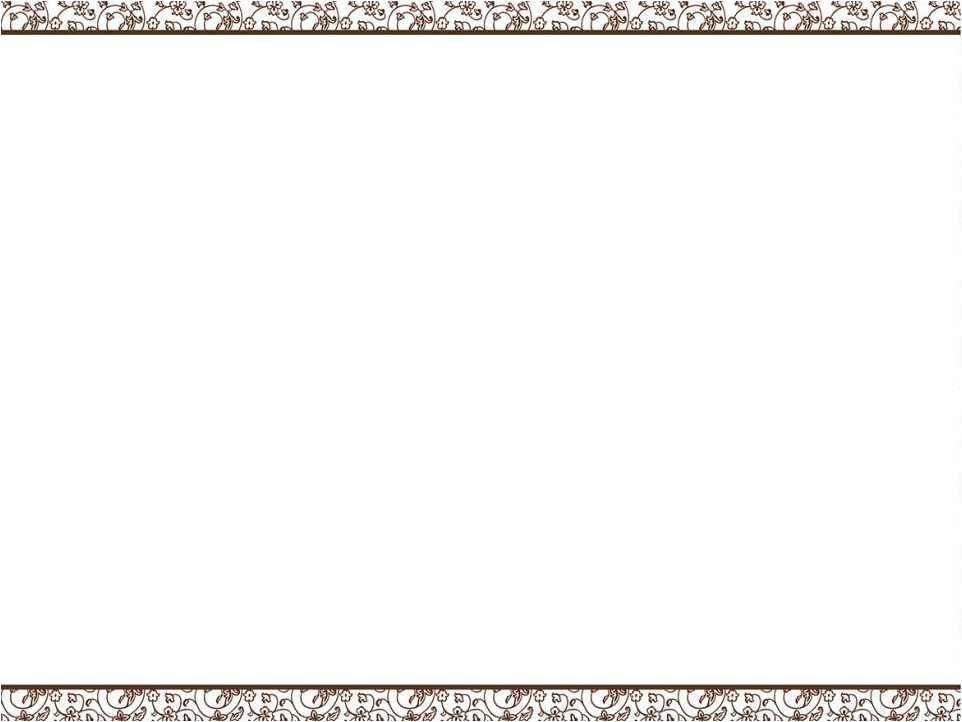 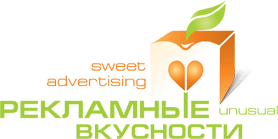 Рекламные Вкусности ADSWEETS  и Студия Нестандартной рекламы:
главный телефон: +7.495.782.20.90
телефон офиса: +7.499.929.53.10
E-mail: zapros@nestandart.ru
Сайты:http://www.adsweets.ru - Рекламные Вкусностиhttp://www.nestandart.ru - Студия Нестандартной рекламыhttps://www.instagram.com/vkusno.adsweets - Наш Инстаграм